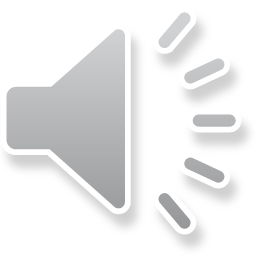 Správní právo procesní
Zahájení správního řízení
27. 10. 2020
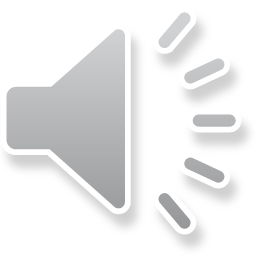 Zahájení řízení
Zahájení řízení o žádosti
Zahájení řízení z moci úřední
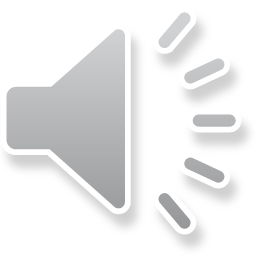 Zahájení řízení o žádosti
Řízení o žádosti je zahájeno dnem, kdy žádost nebo jiný návrh, kterým se zahajuje řízení, došel věcně a místně příslušnému správnímu orgánu.
Pokud ze zákona nebo z povahy věci vyplývá, že žádost může podat jen více žadatelů společně, není třeba, aby podání byla učiněna současně. 
Pro zahájení řízení je rozhodné, kdy tak učinil poslední z žadatelů; správní orgán o zahájení řízení ostatní žadatele vyrozumí.
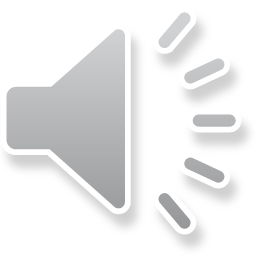 Zahájení řízení z moci úřední
Řízení z moci úřední je zahájeno dnem, kdy správní orgán oznámil zahájení řízení účastníkovi hlavnímu (§ 27 odst. 1) doručením oznámení nebo ústním prohlášením, a není-li správnímu orgánu tento účastník znám, pak kterémukoliv jinému účastníkovi. 
Oznámení musí obsahovat označení správního orgánu, předmět řízení, jméno, příjmení, funkci nebo služební číslo a podpis oprávněné úřední osoby.
Jestliže je v řízení z moci úřední více účastníků uvedených v § 27 odst. 1, má pro zahájení řízení význam oznámení o zahájení řízení prvnímu z nich. Těm, kterým se nepodařilo zahájení řízení oznámit, ustanoví správní orgán opatrovníka; usnesení o ustanovení opatrovníka se doručuje veřejnou vyhláškou.
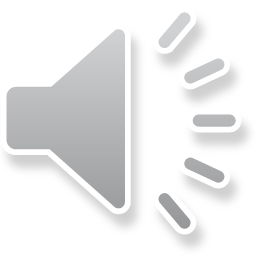 Žádost na zahájení řízení - náležitosti
§ 37 odst. 2 - musí být patrno, kdo je činí, které věci se týká a co se navrhuje, podpis  
musí z ní být patrné, co žadatel žádá nebo čeho se domáhá,
žadatel je dále povinen označit další jemu známé účastníky.
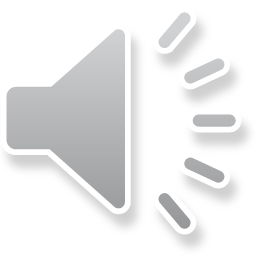 Vady žádosti
Nemá-li žádost předepsané náležitosti nebo trpí-li jinými vadami, pomůže správní orgán žadateli nedostatky odstranit na místě nebo jej vyzve k jejich odstranění, poskytne mu k tomu přiměřenou lhůtu a poučí jej o následcích neodstranění nedostatků v této lhůtě; současně může řízení přerušit.
Žádost nesmí být zjevně právně nepřípustná.
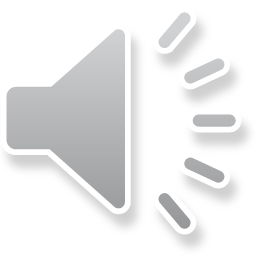 Dispozice se žádostí
Žadatel může zúžit předmět své žádosti nebo vzít žádost zpět; toto právo nelze uplatnit v době od vydání rozhodnutí správního orgánu prvního stupně do zahájení odvolacího řízení.
I bez souhlasu správního ogánu.
POZOR – zpětvzetí žádosti v případě více žadatelů - musí se zpětvzetím souhlasit všichni.
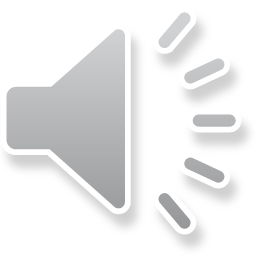 Oznámení zahájení řízení
§ 47 – správní orgán uvědomí účastníky
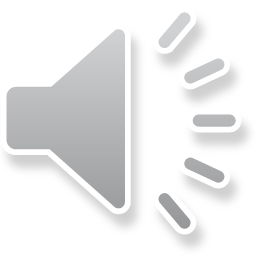 Překážky řízení
§ 48
Litispendence - zahájení řízení u některého správního orgánu brání tomu, aby o téže věci z téhož důvodu bylo zahájeno řízení u jiného správního orgánu.
Rei iudicae - přiznat totéž právo nebo uložit tutéž povinnost lze z téhož důvodu téže osobě pouze jednou
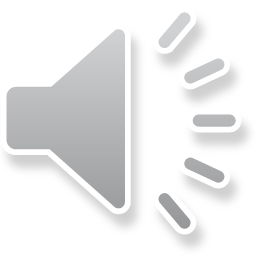 Děkuji za pozornost